ریاضی نهم
دوره ی اول متوسطه
فصل 
اول
مجموعه ها
معرفی مجموعه

مجموعه های برابر و نمایش مجموعه ها

اجتماع اشتراک و تفاضل مجموعه ها

مجموعه ها و احتمال
معرفی مجموعه
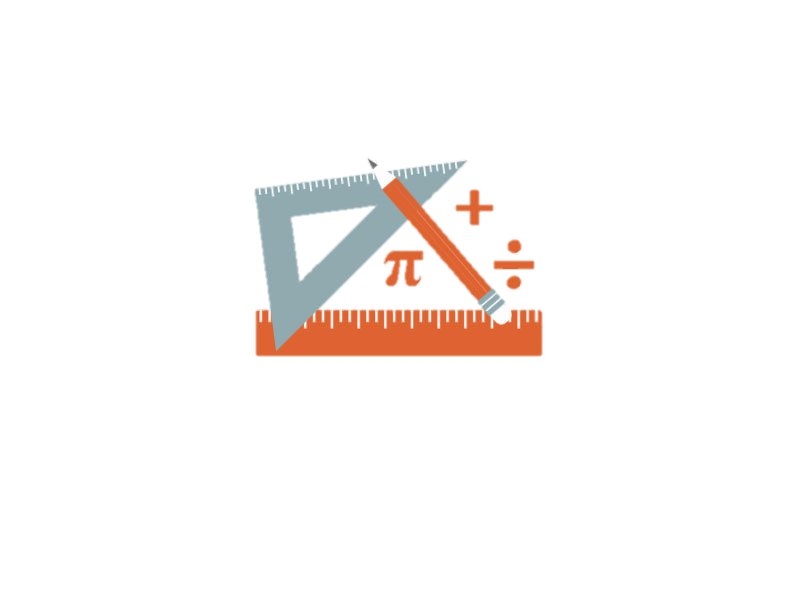 1 60   
  2  
 3   5  30
  12     20    6    10    4      15
فعالیت:
در شکل روبه رو شمارنده های طبیعی عدد 60 را نوشته ایم.
و بین آن ها شمارنده های اول را مشخص کرده ایم.
شما هم شمارنده های 60 را که اول نیستند در یک منحنی بسته قرار دهید.
شما شمارنده های مرکب عدد 60را  به صورت یک مجموعه بنویسید و آن را Bبنامید.
B={4،6،10،12،15،20،30،60}
مجموعه شامل شمارنده های عدد 60 که نه اول باشند و نه مرکب چند عضو دارد؟این مجموعه را نیزCبنامید و آن را نمایش دهید.
یک عضو {1} c=
مجموعه Dشامل همه شمارنده های دو رقمی 60را تشکیل دهید.این مجموعه چند عضو دارد؟
D={ {10،12،15،20،30،60
از رضا و احمد خواسته شد تا مجموعه شامل 3 شمارنده زوج عدد 60 را تشکیل دهند.
و رضا نوشت{6,10,12}.
احمد نوشت:{4,6,10}
چون 8 شمارنده زوج وجود دارد احمد و رضا از بین آن 8شمارنده 3 شمارنده انتخاب کرده اند
به نظر شما چرا جواب های آن ها باهم فرق دارد؟
در نمایش مجموعه ها ترتیب نوشتن عضوهای مجموعه مهم نیست و با جابه جایی عضوهای یک مجموعه مجموعه جدیدی ساخته نمی شود.همچنین با  تکرار عضوهای یک مجموعه مجموعهی جدیدی ساخته نمی شود.بنابراین به جای {3،4، 3}می نویسیم {3، 4}
4  10  6
6  10  12
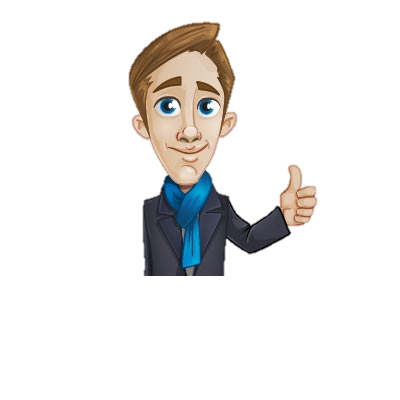 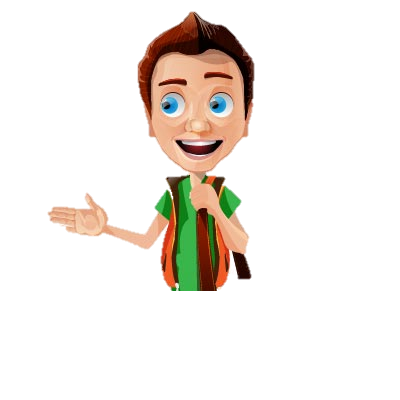 نتیجه: عبارت هایی شبیه این عبارت که مشخص کننده یک مجموعه معین و یکتا نباشد مجموعه ای را مشخص نمی کند.
معرفی مجموعه
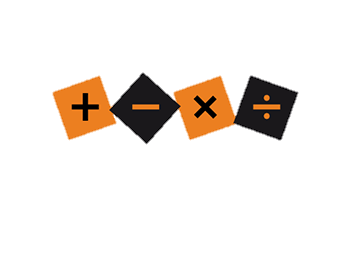 ما، در زندگی روزمره در صحبت ها و نوشته هایمان از واژه هایی مانند دسته، گروه و مجموعه استفاده میکنیم؛ برای مثال وقتی میگوییم «گروهی از ورزشکاران وارد ورزشگاه شدند،» نام ورزشکاران را مشخص نکرده ایم، درحالی که ما از مجموعه در ریاضی برای بیان و نمایش دسته ای از اشیای مشخص (عضویت این اشیا در مجموعه کاملاً معین باشد) و متمایز (غیرتکراری) استفاده میکنیم.
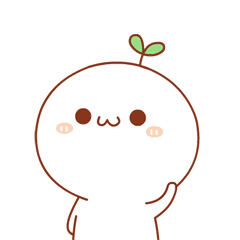 1- کدام یک از عبارت های زیر مشخص کننده یک مجموعه است؟مجموعه مورد نظر را نمایش دهید.
الف)عددهای طبیعی و یک رقمی

ب)چهارشاعر ایرانی

ج)دو عدد اول کوچکتر از 12
مجموعه است
{9،.... 1،2}
مجموعه نیست
مجموعه نیست
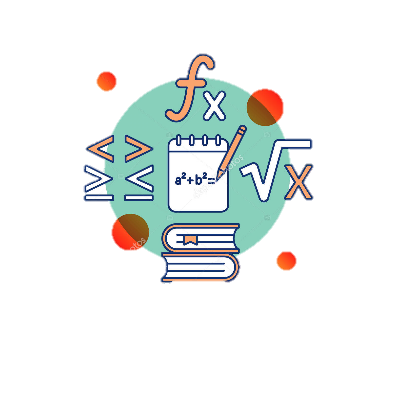 فعالیت:
5
نمایش مجموعه ها با استفاده از نمودار ون
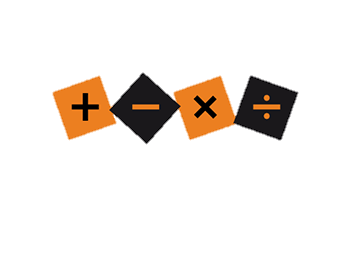 مجموعه را می توان با استفاده از منحنی ها یا خط های شکسته بسته نمایش داد.
به عنوان مثال نمایش مجموعه {4،3،2،1}=A به صورت مقابل است.
A
1           2       3            4
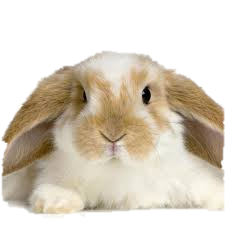 1-باتوجه به نمودار ون که برای دو مجموعه AوB رسم شده است مجموعه های AوBرا با عضوهایشان مشخص کنید.
A
m   n
a b    
c
B
{a b c s f k}
A=
s fk
B=
{m n s f k}
2-دو مجموعه {1،2،3،4،5،6}=Aو{5،6،7،8}=Bرا در نظر بگیرید:
دو مجموعه را با یک نمودار ون نمایش دهید.
B
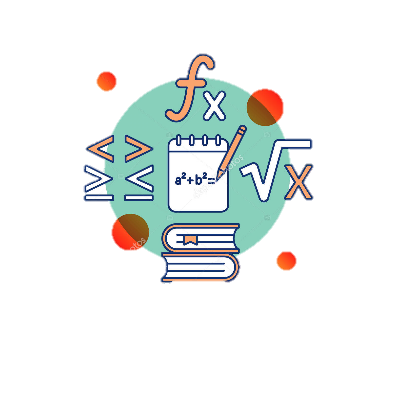 A
1 2 
3 4
7 
8
فعالیت:
5
6
5
6
{5،6}
کدام عددها هم در منحنی بسته مربوط به Aوهم در منحنی بسته B وجود دارند؟
3-مجموعه عددهای دورقمی و زوج اول را بنویسیدو آن راEبنامید.این مجموعه چند عضو دارد؟
E={}     عضوی ندارد
4-کدام یک از عبارت های زیر مجموعه تهی را مشخص می کند؟
✔
الف)عددهای طبیعی بین 5و6
×
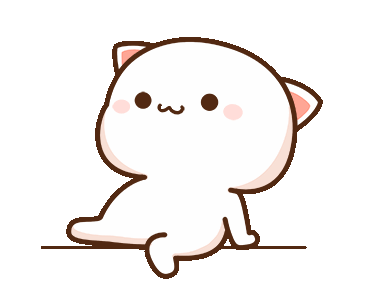 ب)عددهای صحیح بین -1و1
×
ج)عددهای اول و زوج
×
د)عددهای طبیعی یک رقمی و مضرب 3که اول باشد.
1-سه عبارت بنویسید که هرکدام نشان دهنده مجموعه تهی باشد.سپس عبارت های خودرا با نوشته های هم کلاسی های خود مقایسه کنید.
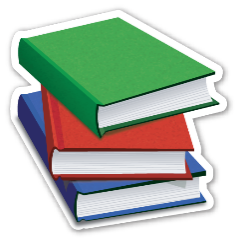 (اعداد طبیعی زوج بین 2و4)
(اعداد صحیح بین -6و-7)
(اعداد طبیعی کوچکتر از 1)
کار در کلاس:
2-سه عبارت بنویسید که هرکدام مشخص کننده مجموعه ای فقط با یک عضو باشد.
(اعداد اول بین 90و100)
(اعداد اول زوج)
(اعداد حسابی کوچکتر از 1)
3-عبارت هایی که مجموعه را مشخص می کنند با علامت ✔و بقیه را با علامت×مشخص کنید.(با ذکر دلیل)
×
الف)چهار عدد فرد متوالی
چون جواب های متعددی دارد
✔
{2،4،6}
ب)سه عدد طبیعی زوج متوالی با شروع از 2
✔
ج)عددهای اول کوچکتر از 20
{2،3،5،7،11،13،17،19}
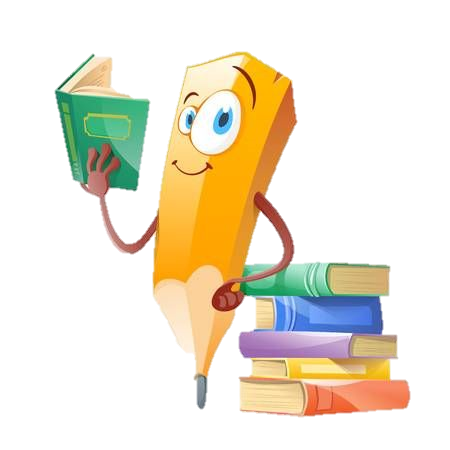 ×
د)سه شهر ایران
چون جواب های متعددی دارد
✔
{1،2،3،4،6،8،12،24}
ه)شمارنده های عدد 24
×
و)5عدد بزرگ
نظر افراد درباره 5عدد بزرگ متفاوت است
✔
ز)عددهای طبیعی بین 2و3
{  }
4-مانند نمونه کامل کنید.
A
G
E
B
H
D
C
F
5-کدام یک از عبارات زیر مشخص کننده یک مجموعه است؟با نمودار ون نشان دهید:
1 2 3 4 5 6 7 8 9
✔
19
✔
1 2 3 4 5 6
✔
✔
×
مجموعه نیست
✔
1-متناظر با هرعبارت یک مجموعه و متناظر با هرمجموعه یک عبارت بنویسید و تعداد عضوهای هرمجموعه را تعیین کنید:
الف){1،8،27،64،125}=A

ب){10}=C

ج)عددهای طبیعی مضرب 5و کوچکتراز 100

د)عددهای طبیعی بزرگ تر از 4و کوچکتر از 5

ه)عددهای صحیح منفی که بین 4و7قرار دارد

و)عددهای اول دورقمی که مضرب 7باشد
توان سوم اعداد طبیعی بین صفرو شش
5عضو
اعداد طبیعی بین 9و11
1عضو
333عضو
{999،...،12 ،9، 6 ،3}
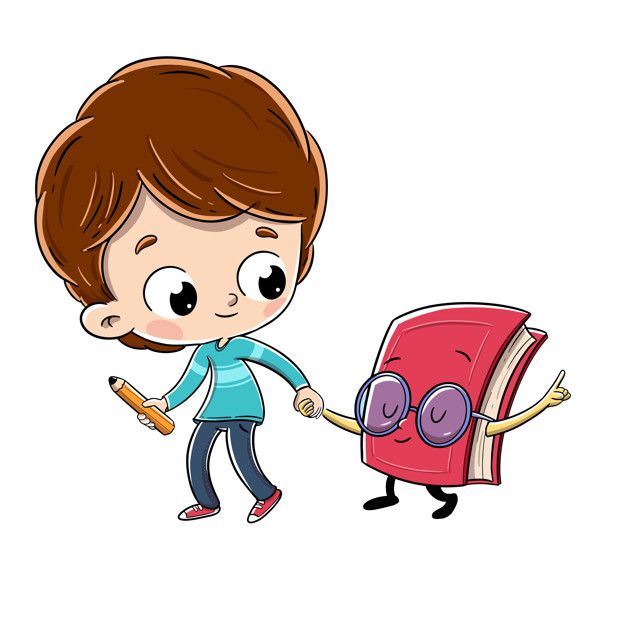 { }
صفرعضو
{ }
صفرعضو
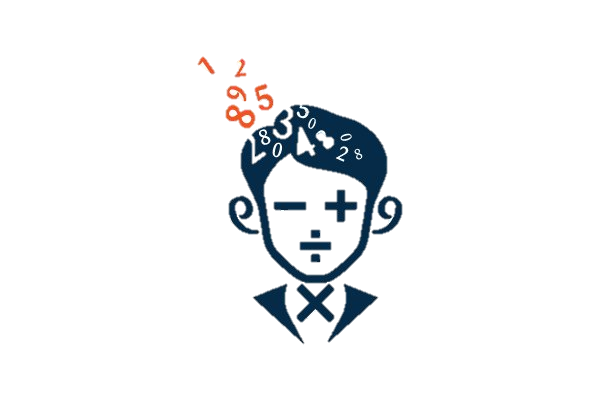 { }
صفرعضو
تمرین:
2-جاهای خالی را طوری کامل کنید تا عبارت حاصل درست باشد.
الف)عبارت«5عدد طبیعی که بین 1و20قرار داشته باشد»یک مجموعه را مشخص .........
نمی کند
{2،3،4،5،6،7}
8
ب)مجموعه{9،...،2،3،4}دارای .............عضواست.
2
ج)مجموعه{∅،0}=Aدارای ..........عضو است.
د)با توجه به مجموعه {11،9،7،5،3}=A.5عضو A است با نماد ریاضی............و12عضوA نیست با نماد ریاضی...........
3-سه مجموعه متفاوت بنویسید که عدد 2عضوآن ها باشد.
(مضرب های عدد 2)
(اعداد اول ذوج)
(اعداد طبیعی کوچکتر از 5)
مجموعه های برابر و نمایش مجموعه ها
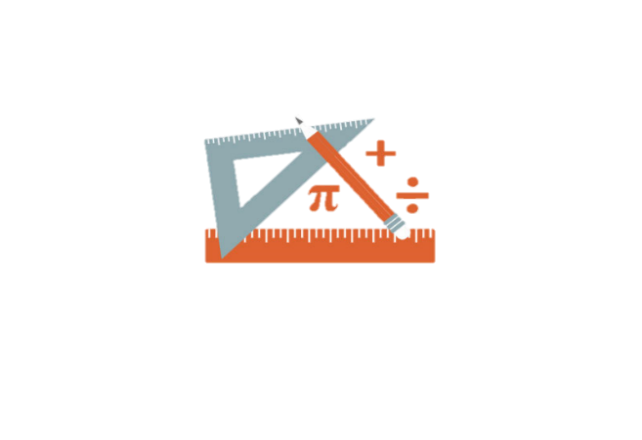 دو مجموعه برابر
1-جدول عددهای صحیح زیر را طوری کامل کنید که مجموع عددهای روی هر سطر،هرستون و قطر آن برابر 12شود.
12=
12=
12=
12=
سپس مجموعه عددهای سطر دوم جدول را بنویسیدی و آن را A بنامید.
10-
12=
فعالیت:
12=
4
2
6
3عضو
A{2،4،6}=
18
12=
2-اکنون مجموعهBرا چنان بنویسید که شامل سه عدد زوج متوالی و میانگین عضوهای ان با 4برابر باشد.
هریک از مجموعه هایAوBچند عضو دارد؟
{2،4،6}=B
3عضو
آیا هرعضوAدر مجموعهBاست؟آیا هرعضوBدر مجموعهAاست؟
بله
همان طور که ملاحظه کردید،عضوهای دو  مجموعهAوBیکسان اند و هرعضوAعضوی  از Bو هرعضوB،عضوی از Aاست.در این  صورت دو مجموعهAوBبرابراند و  می نویسیمA=B.
2-مجموعهA شامل سه عدد طبیعی متوالی است به طوری که حاصل جمع آن ها برابر 27 است.
ابتداA را باعضوهای آن بنویسید.
27=       +        +
8
10
9
سپس مجموعه هایی را مشخص کنید که در زیر معرفی شده و با A برابر است.
{     ،     ،     }=A
الف)مجموعه عددهای طبیعی بین 6و10

ب)مجموعه عددهای طبیعی بزرگ تر از 7و کوچک تراز11

ج)مجموعه سه عدد طبیعی متوالی که میانگین آنها برابر با 9است.
{7،8،9}
{8،9،10}
همان طور که دیدید مجموعه {8،9،10}با مجموعه{7،8،9}برابر نیست.زیرا همه عضوهایشان یکسان نیست.
{8،9،10}
1-جاهای خالی را در مجموعه های زیر طوری پر کنید که مجموعه ها برابر باشد:
3-
2-دو مجموعه به نام های AوBمانند سوال بالا طرح کنید.پاسخ خودرا با دوستانتان مقایسه کنید.
{    ،    ،    }=B
{2،3،4} =A
زیر مجموعه
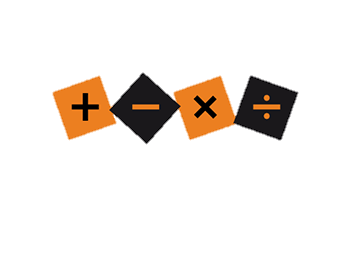 مجموعه عددهای جدول فعالیت قبل راDبنامید.سپس عضوهای مجموعهDرادر نمودار ون روبرو بنویسید.
D
10
6    18   12    10-
4-       4   
2    2-
B
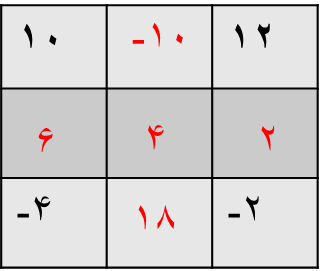 {18، 12، 10، 6، 4، 2، 2-، 4-، 10-}=D
فعالیت:
درنمودار بالا عضوهایی را که بر 3بخش پذیر است،با یک منحنی بسته مشخص کنید و Bبنامید.


مجموعهBرا بنویسید.آیا هرعضوBعضوی از Dنیز هست؟


درمجموعهD،عددهای زوج را مشخص کنید و آن راCبنامید.آیاD=C?
{6،8،12}=B
بله
بله
{10،12،18،6،10-،4،4-،2،2-}=C
همان طور که دیدید عضوهای مجموعهBهمگی درDهست.یعنی هر عضوB،عضوی از Dاست.در این  صورت مجموعهBزیرمجموعهD است و می نویسیمB⊆𝐷
{18، 12، 10، 6، 4، 2، 2-، 4-، 10-}=D
{ }
تهی
نخیر چون6-عضو مجموعهDنیست
آیا در مجموعه تهی عضوی هست که در مجموعه دلخواهی مانندAنباشد؟
نه خیر
مثال:دلیل درستی رابطه های زیر مشخص شده است.
زیرا در مجموعه سمت چپ dهست که در مجموعه ست راست نیست.
زیرا هرعضو مجموعه سمت چپ عضوی از مجموعه سمت راست است.
B
2



b
A
1
a
A⊆𝐵
B⊈𝐴
1-باتوجه به نمودار مقابل ،دلیل درستی یا نادرستی عبارت های زیررا مشخص کنید.
A
نمودارAداخل نمودارCاست
نادرست
B
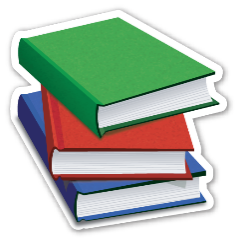 C
نادرست
نمودارAداخل نمودارBاست.پسBنمی تواند زیرمجموعهAباشد
کار در کلاس:
نمودارAداخل نمودارCاست
درست
تهی زیرمجموعه همه مجموعه ها است
درست
نمودارBداخل نمودارCاست
درست
نمودارAداخل نمودارBاست
درست
2-مجموعه هایA,B,Cرا در نظر بگیرید.سپس درستی یا نادرستی عبارات زیررا مشخص کنید.(با دلیل)
{1،3،6،4}=                     A{3،1،5}=                          B{2،5،1،3،6}=C
نادرست {3} زیرمجموعه است نه 3
B⊈𝐴
درست
نادرست چون Aهمه اعضایBرا ندارد
A⊆B
نادرست در مجموعه Aعدد2وجود ندارد.
درست
B⊆C
نا درست {1،4}زیرمجموعه است نه عضو
درست
A⊈𝐶
نا درست در مجموعهAعدد6وجود دارد.
درست
درست
نادرست 0عضو است نه زیرمجموعه
3-همه زیرمجموعه های{a,b,c}=Aدر زیر نوشته شده است.
مانند نمونه تمام زیر مجموعه های هریک از مجموعه های زیر را بنویسید.


الف)مجموعه عددهای طبیعی بین 9و12



ب){a,b,c,d}
{10}،{11}،{10،11}،∅
{a}،{b}،{c}،{d}، ∅
{a,b}،{a,c}،{a,d} {b,c}،{b,d}،،{{c,d
         {a,b,c}،{da,c,}،{b,c,d} {a,b,d}
                                                 {a,b,c,d}
نمایش مجموعه های اعداد
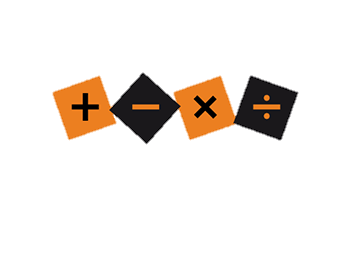 در سال های گذشته با عددهای طبیعی آشنا شده اید.از این عددها برای شمارش استفاده می کنیم.
مجموعه عددهای  طبیعی را با N نشان می دهیم وآن را به صورت زیر می نویسیم:
{...،1،2،3،4،5}=N
در زیر چند مجموعه را با نمادهای ریاضی نوشته ایم:
الف)مجموعه عددهای طبیعی فرد
ب){7،8،9،10}=A
ج)زیرمجموعه ای ازNکه عضوهای آن همگی بر3 بخش پذیر است:
برای این منظور جدول زیررا کامل کنیدو در هر مرحله به جایnیک عدد طبیعی در5n+3قرهر دهید.
بنا براین داریم:{...،8،13،18،23،28،33،38}=A
مجموعه عددهای حسابی را باWنمایش می دهند
{ ...،0،1،2،3}=W
W
N
N⊆𝑊
Z
مجموعه عددهای صحیح را باZنمایش می دهیم:{...،3،0،1،2،3-،2-،1-،...}=Z
W
همه عددهای طبیعی و حسابی عضوZهستند:پس.N⊆W⊆Z
N
مجموعه های زیر را با عضوها مشخص کنید.
مجموعه عددهای گویا را باQنمایش می دهیم.چون اولین عدد گویای بزرگ تر از هرعدد گویا مشخص نیست،نمی توان این مجموعه را با عضو ها مشخص کرد.به همین دلیل مجموعه عددهای گویارا با نمادهای ریاضی تعریف میکنیم:
{...،1،3، 3-،1-،...}
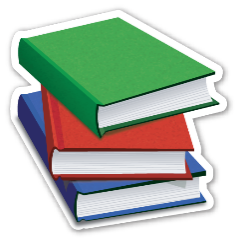 {...،1،2-،4-،7-،...}
کار در کلاس:
{4،3،...،4-،5-}
توجه کنید که هرعدد صحیح عددی گویا است.
1-مجموعه {1،0،1،2-،2-}=Aرا در نظر بگیرید.کدام یک از مجموعه های زیر باهم برابر است؟
{1،1-،0}
B=C
{1،1-،0}
{1،1-}
C
B
آیا می توان نتیجه گرفتA⊆C؟
بله
{1،2}=A
A
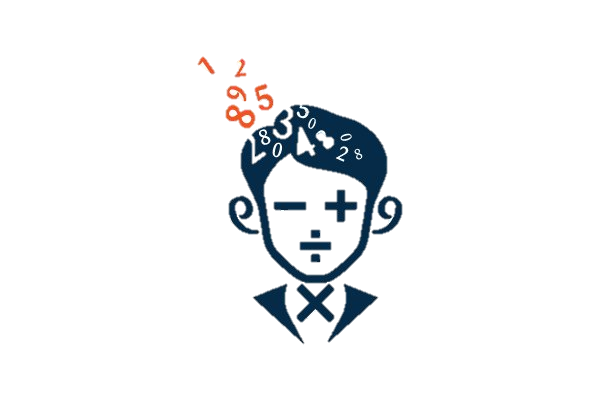 {1،2،3}=B
تمرین:
{1،2،3،4}=C
3-تمام زیرمجموعه های هریک از مجموعه های زیر را بنویسید.
الف)
{1}
ب)
{0،4،6}
Q
Z
W
N
5-درستی یا نادرستی عبارت های زیر را با ذکر دلیل مشخص کنید:
الف)هر عدد گویا عددی حسابی است.


ب)هرعدد حسابی عددی گویا است.


ج)هرعدد صحیح عددی گویا است.


د)بعضی از عددهای گویا عددی صحیح اند.
نادرست
درست
هر عدد حسابی را می توان به صورت کسر نوشت که مخرج آن مخالف صفر باشد
درست
هر عدد صحیح را می توان به صورت کسر نوشت که مخرج آن مخالف صفر باشد
درست
آن دسته از اعداد گویا که بعد ازساده کردن به صورت عدد صحیح در می آیند را می توانیم در نظر بگیریم
اجتماع، اشتراک و تفاضل مجموعه ها
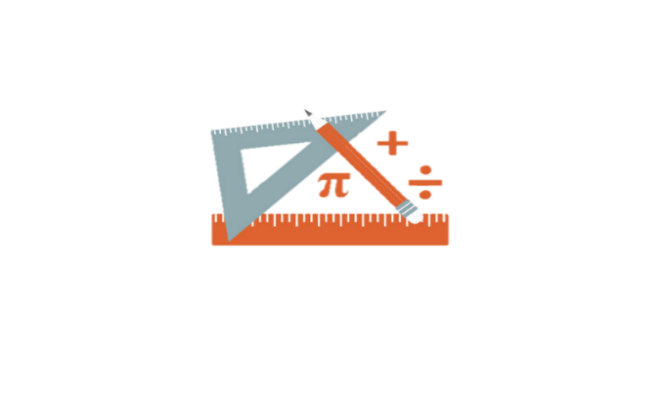 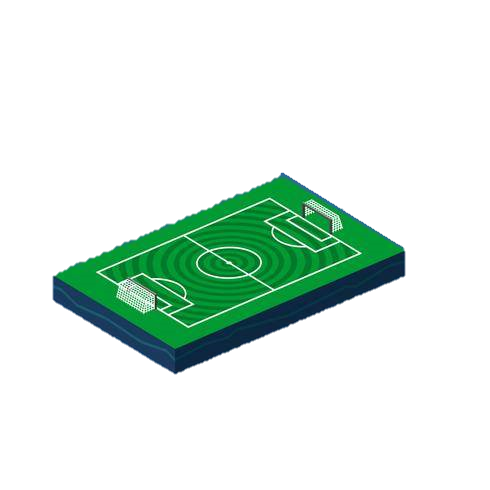 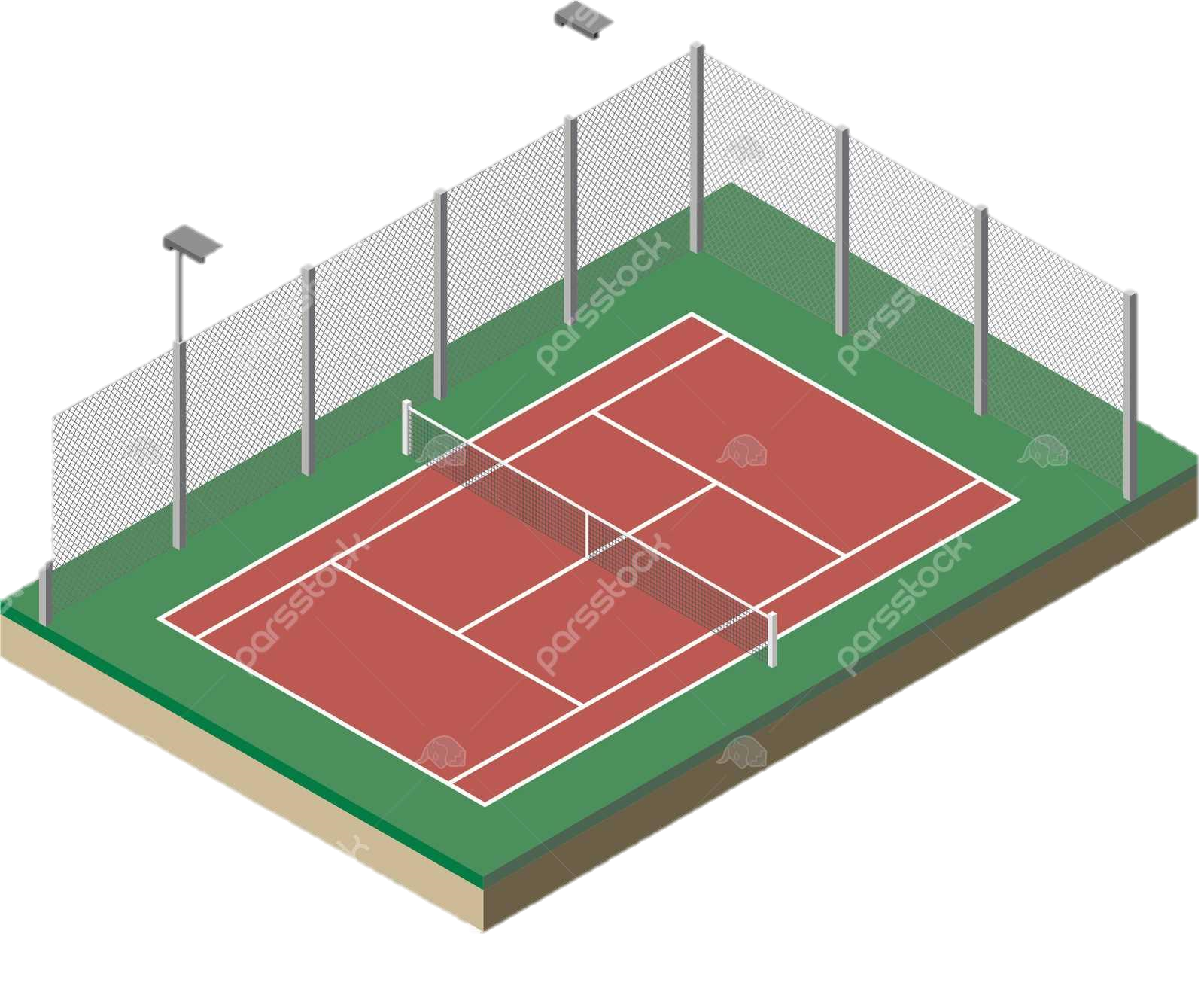 در کلاس درس،علی و رضا عضو هردو تیم والیبال و فوتبال هستند.
F
V
سامان،احسان،فرشید و حسین فقط در تیم والیبال
محمد
حسن
کیوان
سبحان
سامان
احسان
فرشید
حسین
علی
رضا
و محمد،حسن،کیوان و سبحان فقط در تیم فوتبال بازی می کنند.
فعالیت:
الف)اگر مجموعه دانش آموزان عضو تیم والیبال را باVو فوتبال را باFنشان دهیم،این مجموعه هارا با نمودار ون نمایش دهید و سپس با عضوهایشان بنویسید.
}    محمد،حسن،کیوان،سبحان،علی،رضا}=F
{سامان،احسان،فرشید،حسین،علی،رضا}=V
ب)مجموعه دانش آموزانی را که در هردو تیم عضویت دارند،بنویسید.
{علی،رضا}
ج)مجموعه دانش آموزانی را که حداقل در یکی از این دو تیم عضویت دارند بنویسید.
{محمد،حسن،کیوان،سبحان،علی،رضا،سامان،احسان،فرشید،حسین}
A={                       }
B={                        }
1،2،3،4،5،6
1،0،1،2-،2-
1،2،3
={              } مجموعه عددهایی که در هر دو مجموعهA وB است
1،0،1،2،3،4،5،6-،2-
{                                            }= مجموعه هایی که حداقل در یکی از دو مجموعهAوB است
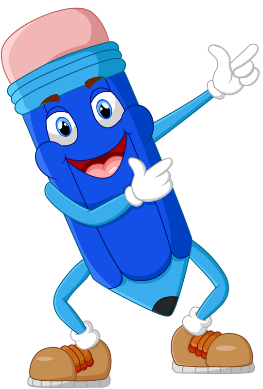 A
B
A
B
مثال:با توجه به نمودار زیر ابتدا مجموعه هایAوBرا با عضوهایشان می نویسیم
{1،2،3،4،5،8}=A
{3،4،5،6،7}=B
B
A
3
4
5
1
2
8
6
7
A
B
B
A
الف)درباره درستی یا نادرستی پاسخ این دانش آموزان بحث کنید و برای درستی یا نادرستی ان ها دلیل بیاورید.
a  
c
d
a    
d
b
e
b  
e
c


ب)آیا شماهم می توانید جواب درست دیگری به این سوال بدهید؟پاسخ خود را با پاسخ هم کلاسی های خود مقایسه کنید.
ریحانه
حمیده
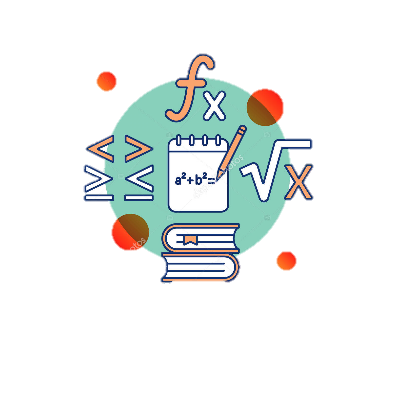 فعالیت:
A
B
B
A
B
a 
b
e
A
a
d
c 
d
b
e
c
c
d
b
e
a

×
حنانه
زهرا
a  جزو اشتراک های دو مجموعه نمیباشد
2-با توجه به اولین فعالیت این درس و ورزشکاران دو تیم والیبال و فوتبال مجموعه ای تشکیل دهید که هر عضو آن عضو تیم والیبال باشد ، ولی عضو تیم فوتبال نباشد(فقط در تیم والیبال بازی کند).
F
V
سامان
احسان
فرشید
حسین
محمد
حسن
کیوان
سبحان
علی
رضا
این مجموعه را(Vمنهای(Fمی نامیم و با نمادV-Fنمایش می دهیم:
}احسان،فرشید،حسین،سامان}
V-F={                                   }
F-V={                                   }
محمد،حسن،کیوان،سبحان
احسان،فرشید،سامان،حسین
تفاضل دو مجموعه
مجموعهA-Bمجموعه ای است شامل همه عضوهایی که عضو مجموعهAهستند. ولی عضو مجموعهBنیستند.در شکل زیر مجموعه هایA-BوB-Aرنگ خورده است.
A
B
A
B
B-A
A-B
مثال:اگر {a,b,c,d,e,k}=Aو{c,d,k,f,s,t}=B در این صورت:
A-B={a,b,e}
B-A={f,s,t}
1-با توجه به نمودار زیر کدام عبارت درست و کدام نادرست است؟
C
×
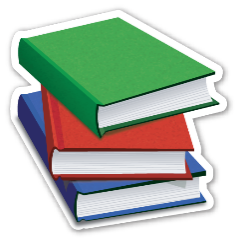 ✔
1
کار در کلاس:
×
✔
B
A
×
✔
3
5
4
✔
✔
×
2
2-مجموعه شمارنده های طبیعی عدد 12را Aو مجموعه شمارنده های طبیعی عدد 18 را Bبنامید.ابتدا AوBرا تشکیل دهید و سپس به سوالات زیر پاسخ دهید:
{1،2،3،4،6،12}=A
{1،2،3،6،9،18}=B
{9،18}
الف)مجموعه ای تشکیل دهید که هر عضو آن شمارنده 18 باشد.ولی شمارنده 12 نباشد.
ب)مجموعه ای تشکیل دهید که عضو های آن هم شمارنده 12 و هم شمارنده 18 باشد.
{1،2،3،6}
{...،2-،1-،0}=
3-مجموعه های(Z-N)،(N-Z)و(W-N)را تشکیل دهید.
{... ،1،2،3} -
{... ، 1، 0 ،۱-، ...}=Z-N
{ }=
{... ، 1، 0 ،۱-، ...}-
N-Z{... ،1،2،3} =
مثلا اگر{2،4،6،7}=Aدر این صورت 4=n(A)
{0}=
{... ،1،2،3} -
{... ، 3، 2 ،۱، 0}=W-N
قرار داد: تعداد عضوهای هر مجموعه مانندAرا با n(A)نمایش می دهیم.
به عنوان مثال اگر Aمجموعه ای kعضوی باشد، می نویسیمn(A)=k
1-مجموعه های{2،4،6،8،9}=A و{1،5،7،3،9}=B و{1،7،10،11}=C را در نظر بگیرید.سپس هریک از مجموعه های زیر را با عضوهایشان مشخص کنید.
{1،2،3،4،5،6،7،8،9}
{1،3،5،7،8،9،10،11}
{2،3،4،5،6،9}={1،7،10،11}-{1،2،3،4،5،6،7،8،9}
{1،2،4،6،7،8،9،10،11}
{2،4،6،8،9}
{9}
{  }
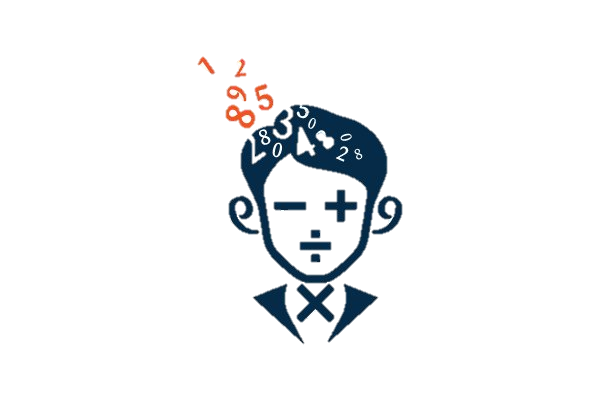 {2،4،6،8}
{1،5،7،3،9}
تمرین:
{8،10،11}
{1،7،8،10،11}
2-باتوجه به نمودار زیر،عبارت های درست را با (د) و گزاره های نادرست را با(ن)مشخص کنید.
د
د
B
A
1
2
9
ن
3
4
5
6
7
د
ن
د
3-کلمات و مجموعه داده شده زیر را در جاهالی خالی قرار دهید:
(A∪𝐵)
زیرمجموعه
اجتماع
A
B
4-در هر یک از شکل های زیر مجموعه مورد نظر را هاشور بزنید.
A
C
A
B
A
B
B-A
مجموعه ها و احتمال
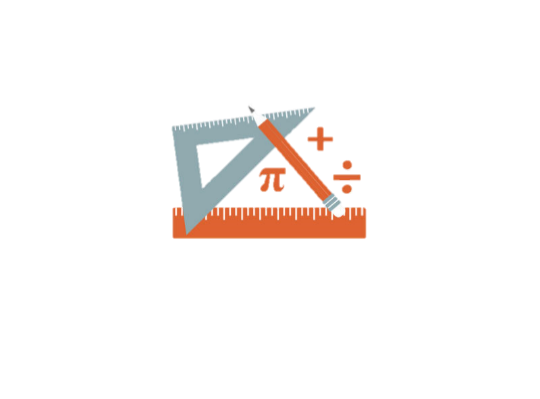 در سال گذشته برای محاسبه احتمال هرپیشامد از دستور زیر استفاده کردیم:
تعداد حالت های مطلوب
=احتمال رخ دادن یک پیشامد
تعداد همه حالت های ممکن
اکنون با توجه به آشنایی و شناخت شما نسبت به مجموعه ها و نماد گذاری ها،تا حدودی راحت تر می توان این فرمول را نوشت و بکار برد.
اگر مجموعه ی شامل همه حالت های ممکن را S ،مجموعه شامل همه حالت های مطلوب را A واحتمال رخ دادن پیشامد A را   P(A) بنامیم،دستور بالا به این صورت نوشته می شود:
یادآوری
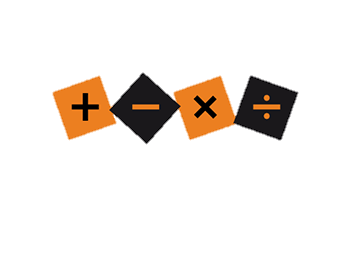 {1،2،3،4،5،6}=S
مثال: اگر تاسی را بیندازیم، احتمال هریک از پیشامدهای زیر را به دست آورید.
الف)عدد روشده مضرب 3 باشد.

ب)عدد روشده اول باشد.

ج)عدد رو شده از 6بزرگ تر باشد.

د)عدد رو شده از 7 کمتر باشد.
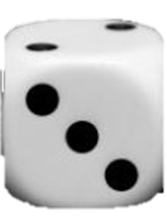 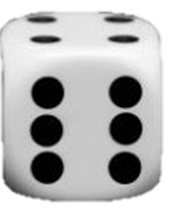 A:مضرب 3
{3،6}=A
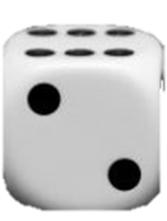 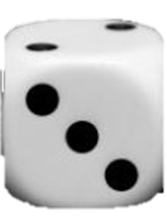 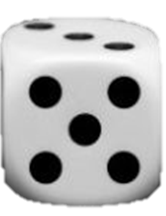 B:   عدد اول
{2،3،5}=B
C:عدد بزرگ تر از 6
C={ }
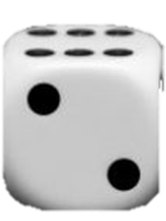 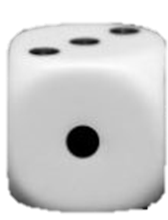 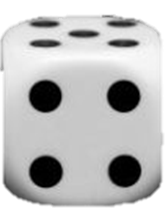 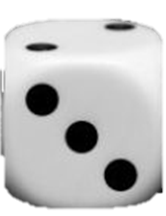 D:عدد کمتراز7
{1،2،3،4،5،6}=D
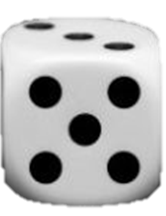 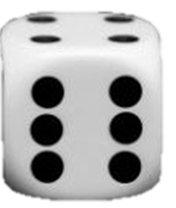 با توجه به چرخنده مقابل ،همه حالت های ممکن را که عقربه می تواند بایستد و عددی را نشان دهد،مجموعه S بنامید.S را با عضو هایش نمایش دهید و به سوال های زیر پاسخ دهید:
{     ،     ،    }=S
3
2
1
3
1
الف)مانند نمونه برای هرمجموعه با بیان یک جمله ،یک پیشامد تعریف کنید:
{1،3}=A
{1،2}=B
{2،3}=C
   {2}=D
2
(عقربه روی عدد فرد بایستد)یا(عقربه روی ناحیه 1 یا 3 بایستد)
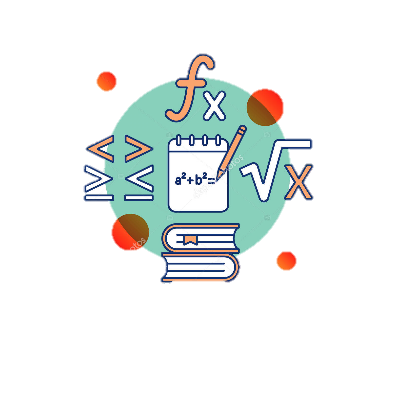 فعالیت:
(عقربه روی اعداد کوچکتر از 3 بایستد)
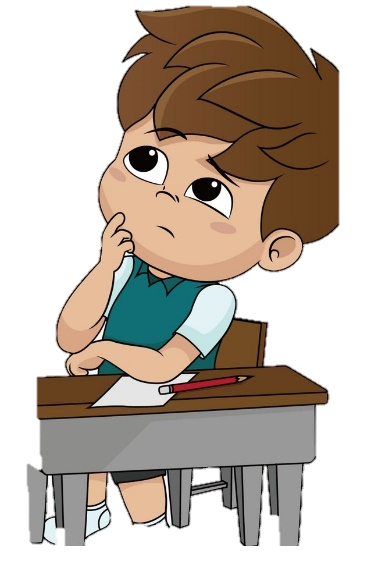 (عقربه روی اعداد اول بایستد)
(عقربه روی عدد زوج بایستد)
ب)هر یک از زیرمجموعه هایSرا پیشامد تصادفی می نامیم. احتمال رخ داد هر یک از این پیشامد هارا به دست آورید.
 چه تعداد از این پیشامد ها هم شانس اند؟
{1}=A
       {2}=B
       {3}=C
   {1،2}=D
    {1،3}=E
    {2،3}=F
         { }=G
{1،2،3}=H
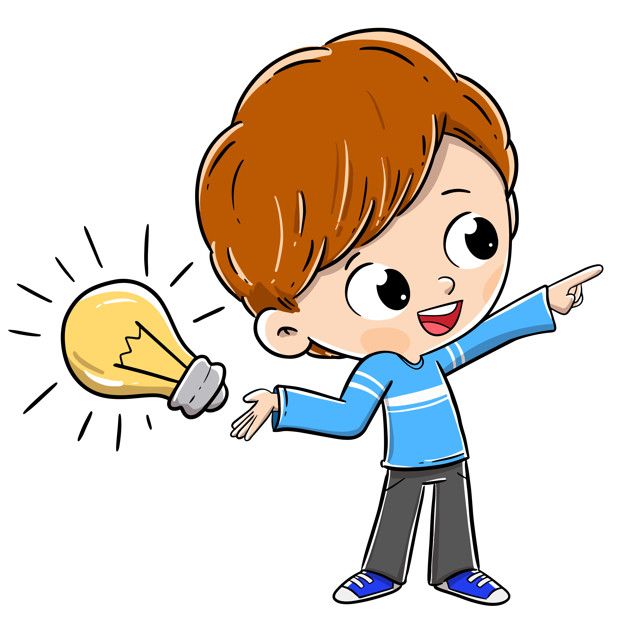 P(G)=0
P(H)=1
ج)همه زیرمجموعه هایSرا تشکیل دهید.
10کارت یکسان با شماره های 1تا 10 را داخل جعبه ای قرار می دهیم و تصادفی یک کارت بیرون می آوریم.
الف)مجموعه همه حالت های ممکن }1،2،3،...،10}=Sاست.پیشامدAرا به این صورت تعریف می کنیم که(عدد روی کارت خارج شده کمتر از 5 باشد).مجموعه A را تشکیل دهیدو احتمال رخداد پیشامد آن را به دست آورید.
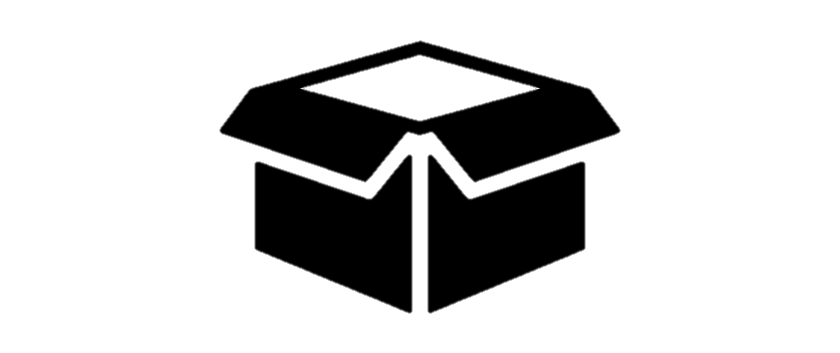 {1،2،3،4}=A
2
4
8
5
1
6
7
3
9
10
عدد روی کارت خارج شده بیشتر از 6 باشد.
ج)اگرBپیشامد خارج شدن عدد اول وCپیشامد خارج شدن عدد زوج باشد،مجموعه هایBوCرا تشکیل دهید و احتمال رخداد هریک را حساب کنید.آیا پیشامد هایAوBهم شانس اند؟چرا؟
{2،3،5،7}=B
{2،4،6،8،10}=C
1- اگر تاسی را بیندازیم چقد احتمال دارد:
الف)عدد رو شده زوج باشد.

ب)عدد رو شده زوج و از 2 بزرگتر باشد.

ج)عدد رو شده زوج و اول باشد.

د)عدد رو شده از 3 کمتر باشد.
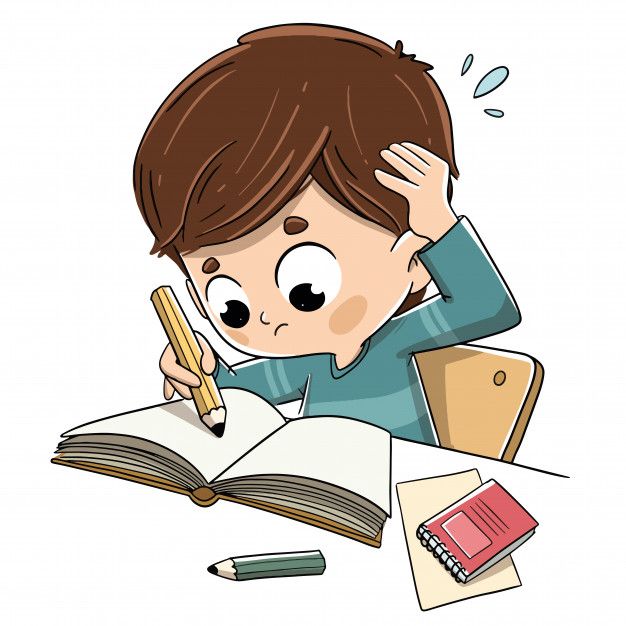 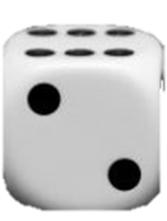 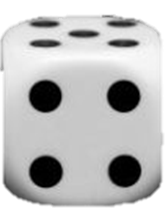 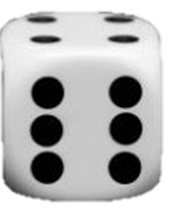 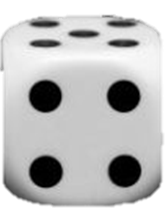 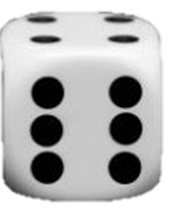 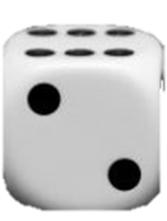 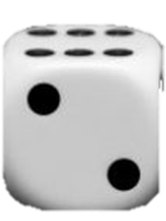 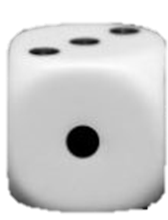 2-اگر خانواده ای دارای سه فرزند باشد،اولا مجموعه همه حالت های ممکن را تشکیل دهید(هر عضو این مجموعه را به طور مثال به صورت(د،د،پ)نمایش دهید).ثانیا چه قدر احتمال دارد این خانواده دارای دو دختر(یعنی دقیقا دو دختر)باشد؟
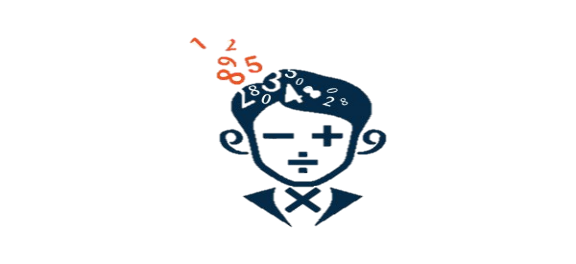 (د،د،د)(پ،د،د)(د،پ،د)(پ،پ،د)(د،د،پ)(پ،د،پ)(د،پ،پ)(پ،پ،پ)=S
تمرین:
{(پ،پ،د)(پ،د،پ)(د،پ،پ)}=A
3-در کیسه ای 3مهره قرمز و 4مهره آبی و 5مهره سبز وجود دارد.اگر 1مهره را تصادفی از این کیسه خارج کنیم،چقدر احتمال دارد:
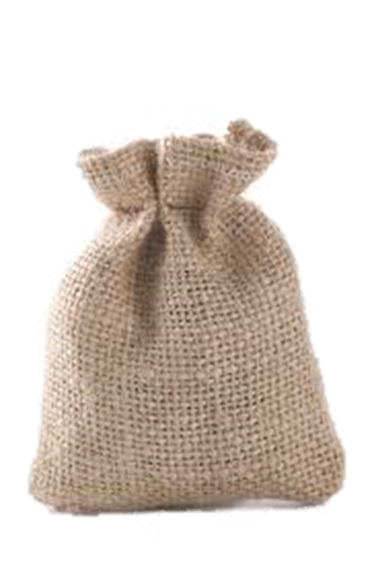 الف)این مهره آبی باشد.

ب)این مهره سبز نباشد.

ج)این مهره قرمز یا سبز باشد.
4-اگر تاسی را دوبار بیندازیم (یا دو تاس آبی و قرمز را باهم بیندازیم)،چه قدر احتمال دارد:
(اگر مجموعه همه حالت های ممکن راSبنامیم، 36=n(S))
ج)دو عدد رو شده،مضرب 3 باشد.

د)مجموع دو عدد،7باشد.
الف)هر دو بار،عدد اول رو شود.

ب)دو عدد رو شده،مثل هم باشد.